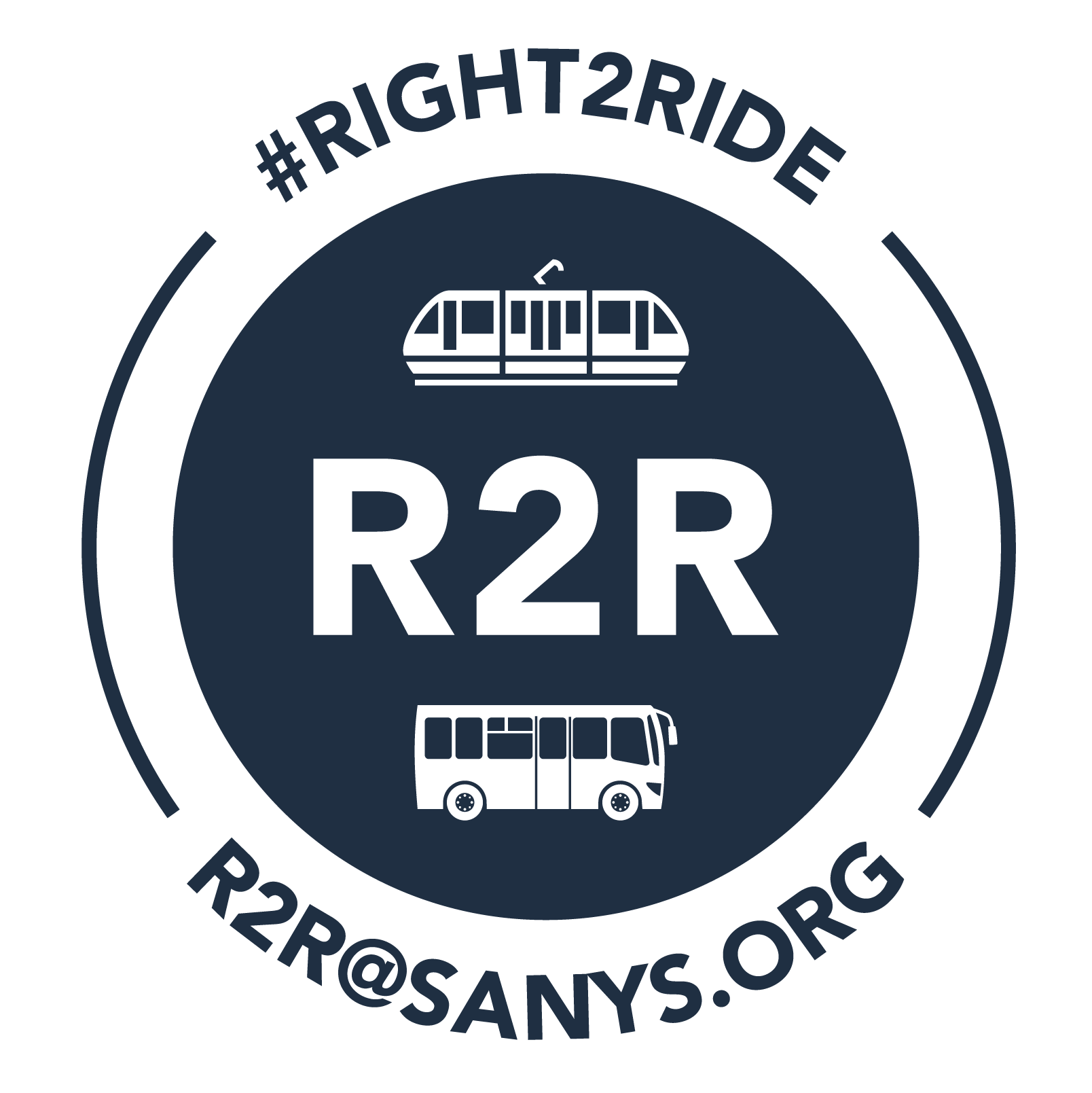 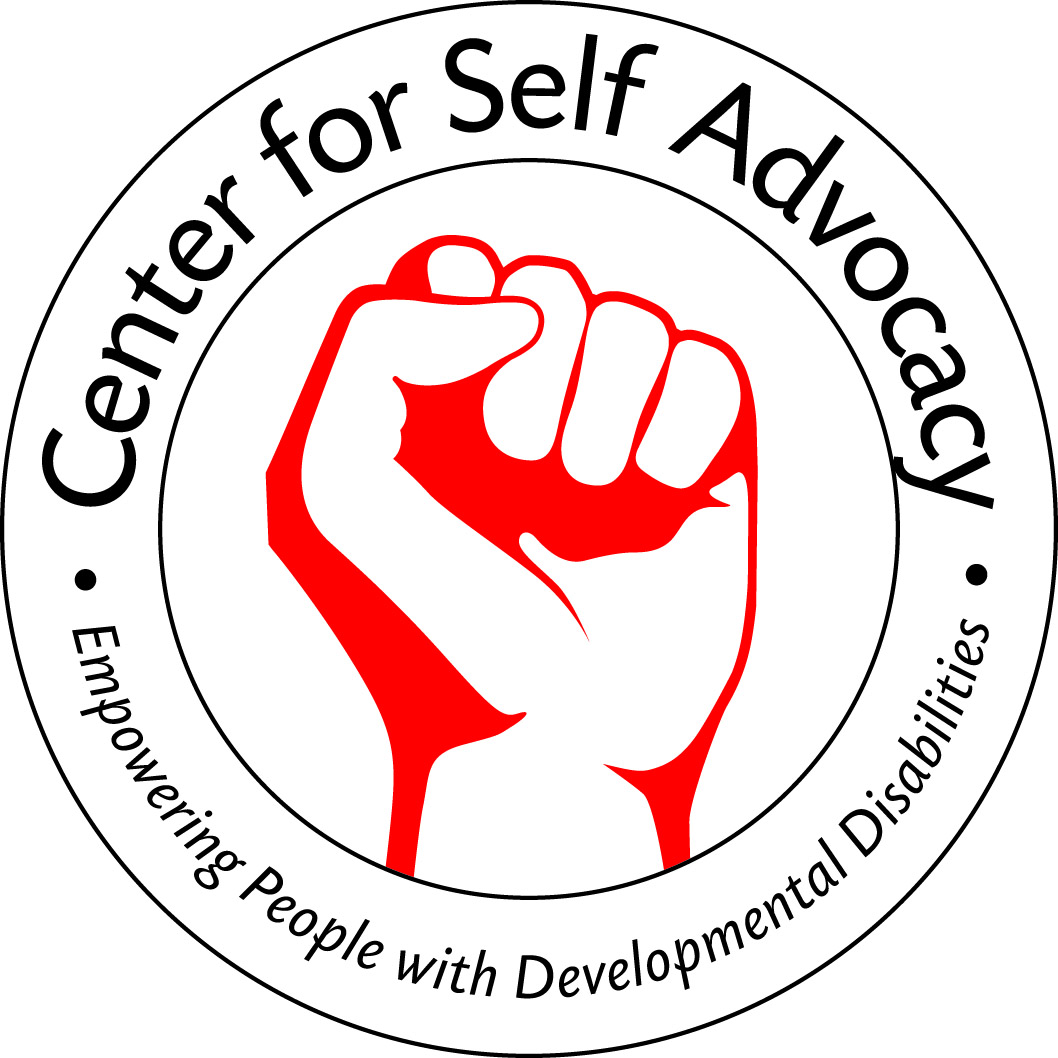 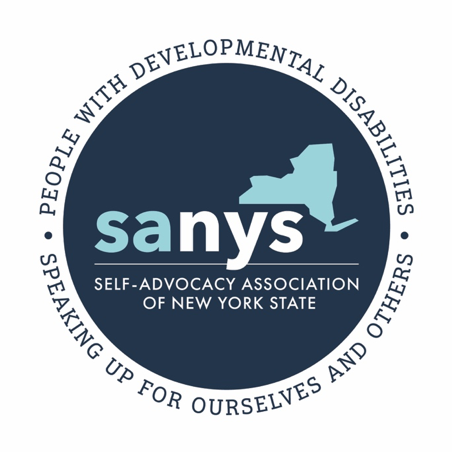 Los presentadores de hoy:
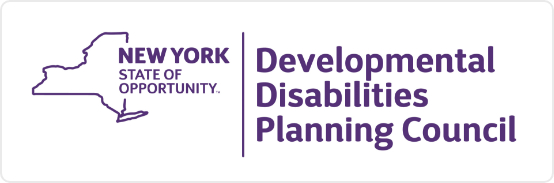 Financiado por
[Speaker Notes: De ser necesario, esta diapositiva puede mostrarse antes o durante las presentaciones.
Después de esta diapositiva, retire la compartición de pantalla de PowerPoint y prepare el video a ser compartido. ¡No olvide hacer clic en “compartir sonido de la computadora”!]
Vamos a presentarnos. Por favor indique su...
1) Nombre

2) Ciudad o pueblo en el que vive

3) ¿Alguna vez ha tomado el autobús o el tren?
[Speaker Notes: Puede adaptar estas preguntas para romper el hielo en base al tamaño del grupo con el que esté trabajando. Esto es para un grupo pequeño con tiempo para que todos hablen. Vea la lista de ideas para romper el hielo.]
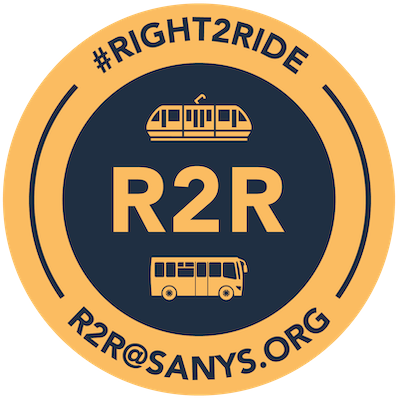 ¡Veamos un video sobre cómo tomar el autobús!
Cuando veamos este logotipo, nos detendremos para realizar una actividad.
[Speaker Notes: https://vimeo.com/483644282/a5946b4f29]
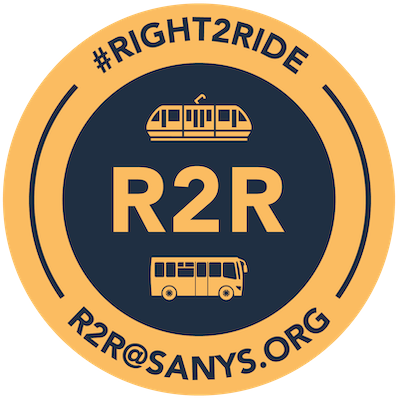 ¡Hagamos una representación!
Necesitamos un voluntario. ¿A quién le gustaría hacerlo?

¿A dónde deberíamos ir? Elegiré una idea del público. 

Reflexionando sobre la sátira que vimos a Mike y a Nate representar en el video, vamos a asegurarnos de los detalles: dirección, hora y fecha, así como cualquier otro detalle que debamos conocer sobre el lugar.
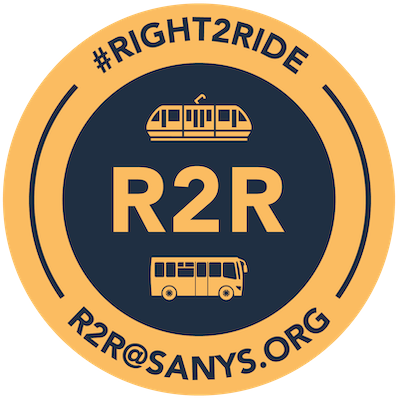 Ahora, veamos la siguiente parte de nuestro video...
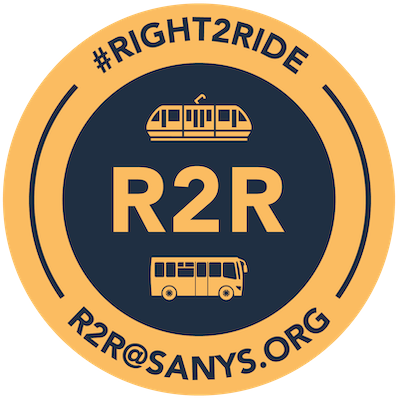 ¡Conversemos!
Reflexionando sobre el video que acabamos de ver...
¿Cuáles son los pasos a seguir para hacer un viaje en autobús?
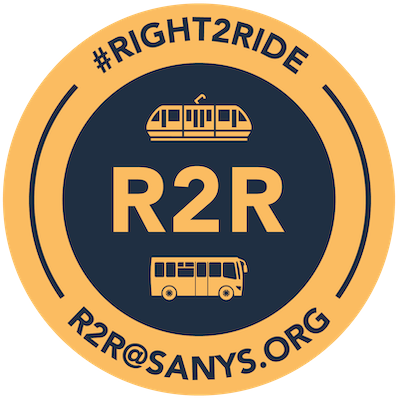 Ahora, veamos la siguiente parte de nuestro video...
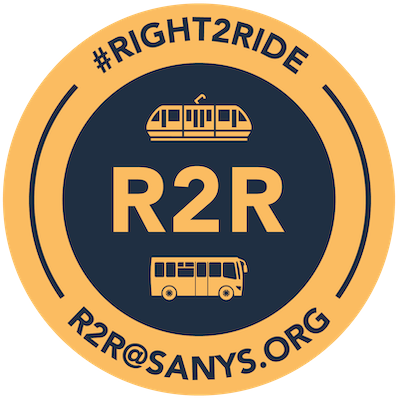 ¡Conversemos!
Reflexionando sobre el video que acabamos de ver...
¿Cuáles son consejos de seguridad importantes que debemos recordar antes de viajar?
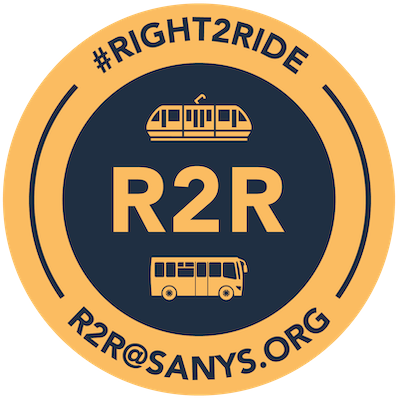 Ahora, veamos la última parte de nuestro video...
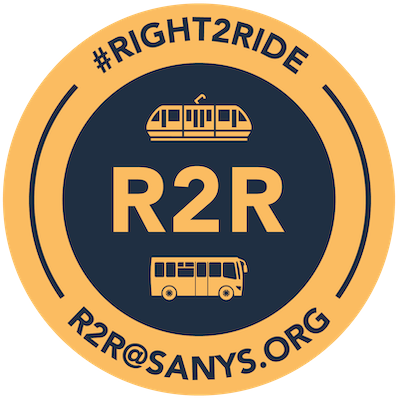 ¡Conversemos!
¿Alguien desea aprender a tomar el autobús?

¿Alguien quisiera aportar su plan de apoyo?
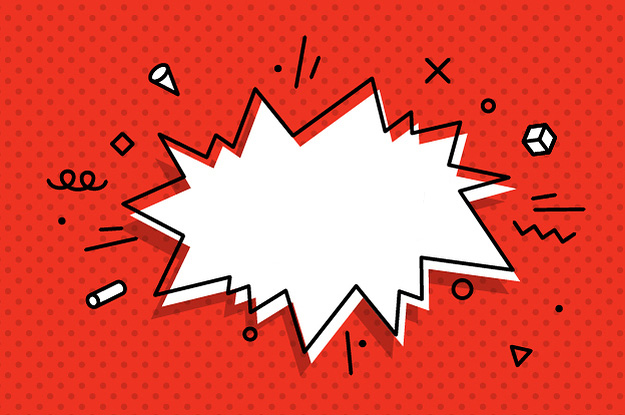 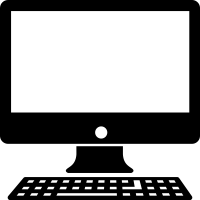 Sitio web: sanys/r2r.org
¡CUÉNTENOS!
¡QUEREMOS CONTAR CON USTED!
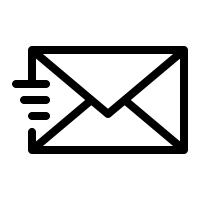 Correo electrónico su correo electrónico aquí
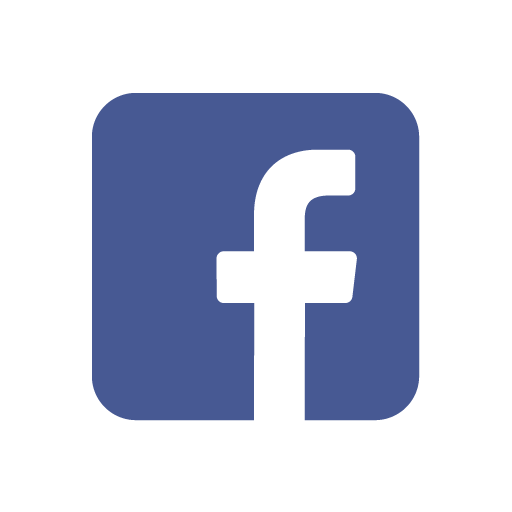 Publicaciones #right2ride
https://www.facebook.com/groups/sanysr2r
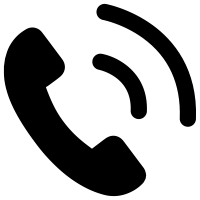 Llame al su número aquí
[Speaker Notes: Comentarios de cierre: Realizamos esta capacitación porque queremos que usted tome acción. ¡Queremos verlo hablar, participar en estos grupos y lograr un cambio! ¡Por favor manténgase en contacto con nosotros y háganos saber cuando participe en alguna actividad de defensa de tránsito, ya sea asistiendo a una reunión, mitin, brindando un testimonio, indicando a un funcionario electo lo importante que es el transporte para usted, escribiendo una carta, haciendo una llamada, uniéndose a un grupo de autodefensa o haciendo cualquier cosa que sea significativa para usted!]
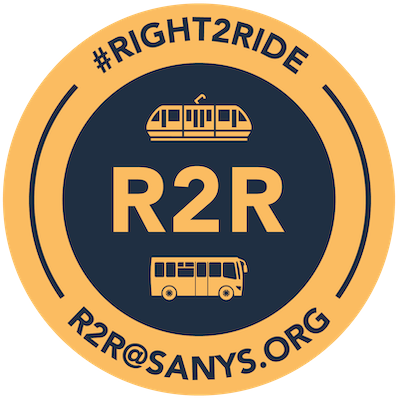 Y ahora para nuestro sondeo final
Aparecerá una ventana emergente con un sondeo en su pantalla.

Haga clic en el botón de Siguiente para incluir su respuesta.

La leeremos en voz alta para aquellos que así lo necesiten.

Desplácese hacia abajo para responder todas las preguntas.

¡Haga clic para Enviar cuando haya terminado!
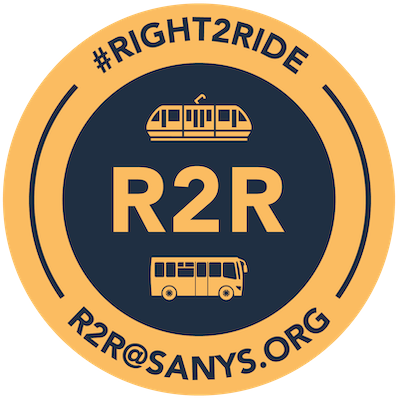 ¡Gracias!
Por favor tómese un momento para responder esta encuesta y brindar sus comentarios a los desarrolladores de esta capacitación.